Good morning
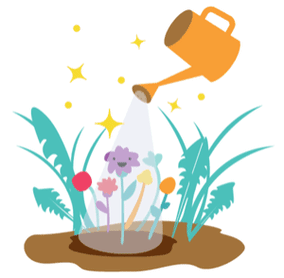 Teachers Identity:
Ayasha siddiqua
Assitant teacher
Dakkhin Balur Cor Government Primary School
Ramgoti,Lakshmipur
ayashasiddiqua231@gmail.com
Learning Outcomes
By the end of the lesson students will be able to
1.1.1:become familiar with English sounds by listening to common words.
1.1.2:say simple words and phrase with proper sound and stress.
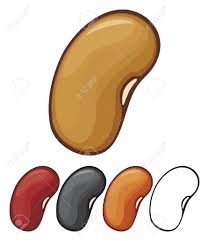 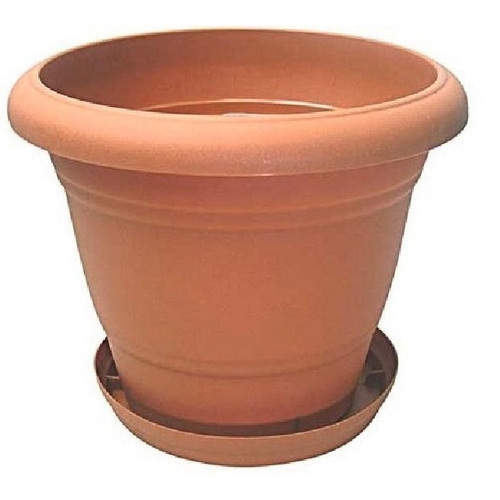 Seed
Tub
Lets see some pictures…
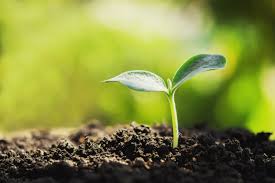 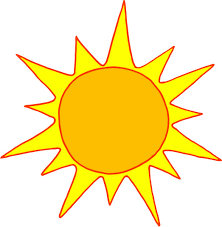 Sun
Plant
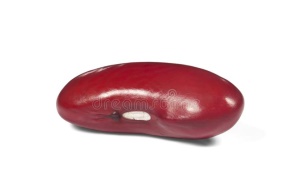 Sun
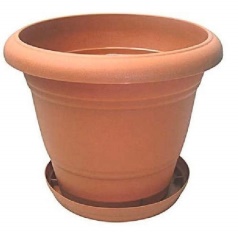 Plant
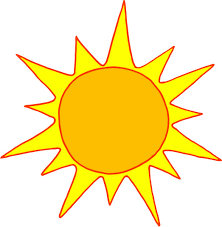 Lets match them
Tub
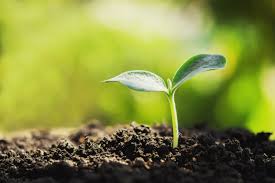 Seed
Evalution
Re arrange them..
sun
nsu
utb
tub
Thank you
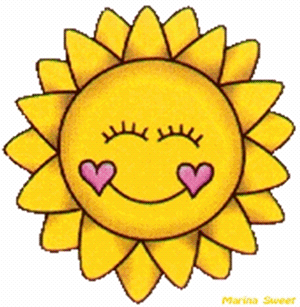